MYKOLAS ROMERIS UNIVERSITY
Quality of the master's degree study programme
Civil and Business Law
 of the study field Law

2018 - 2019 

Students’ opinions presentation
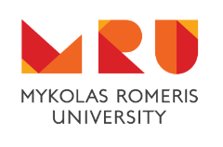 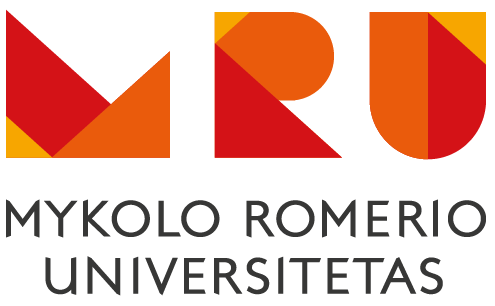 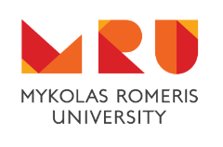 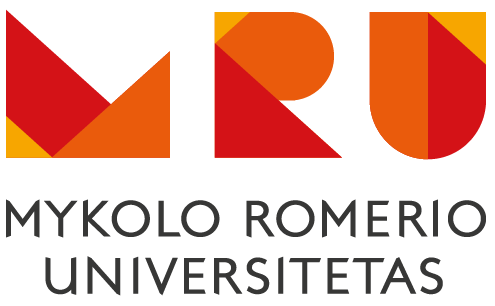 GENERAL EVALUATION OF QUALITY OF THE COURSE UNITS
2018 - 2019
SATISFACTION WITH THE QUALITY OF TEACHING THE COURSE UNITS
SATISFACTION WITH THE QUALITY OF THE CONTENT (TOPICS) OF THE COURSE UNITS
89% of students who responded are highly satisfied or satisfied with quality of the course units of the master's degree study programme Civil and Business Law of the study field Law.
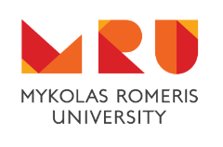 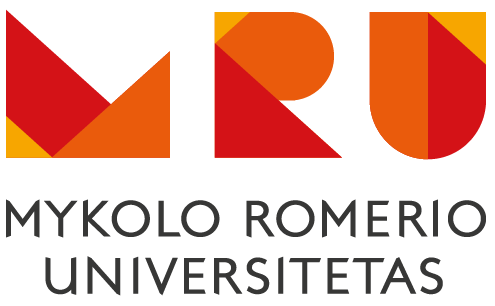 GENERAL EVALUATION OF QUALITY OF THE STUDY PROGRAMME
2018 - 2019
THE STUDY PROGRAMME MET STUDENTS‘ EXPECTATIONS
SATISFACTION WITH THE QUALITY OF THE STUDY PROGRAMME
89% of students who responded are highly satisfied or satisfied with quality of the master's degree study programme Civil and Business Law of the study field Law.